Prezentační nástroj Open Office, ImpressPŘECHODY SNÍMKU
Předmět: Informatika
Ročník: 6.ročník
Klíčová slova: Nová prezentace, snímek, úlohy, přechod mezi snímky, přehrát
Jméno autora: Mgr.Ciboch Michal
Škola: ZŠ Dobříš, Komenského nám.35, 263 01



Inovace školy – Dobříš, EUpenizeskolam.cz
Přechody mezi snímky prezentaceK volbě otevřeme v pravém panelu Úlohy nabídku Přechod mezi snímky
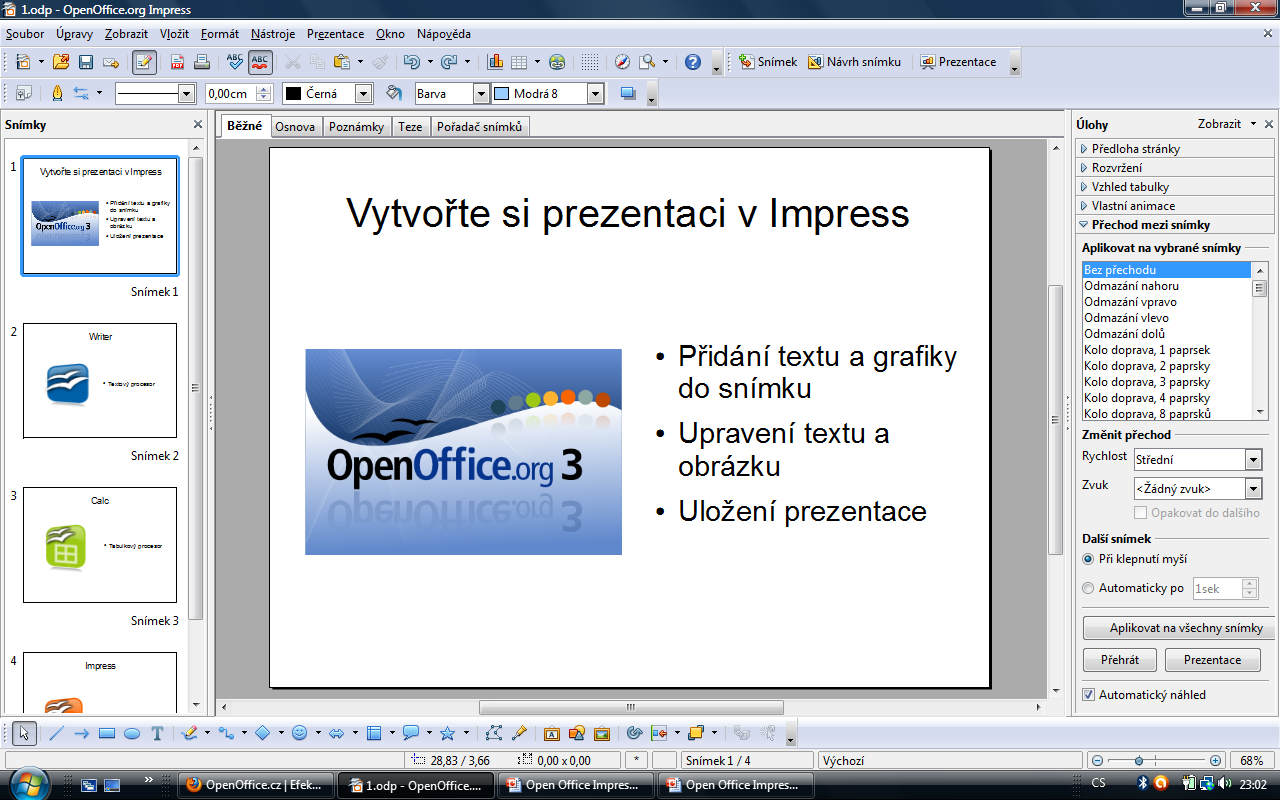 Vyberte si dle vlastního uvážení a zvolený přechod se okamžitě v hlavním okně přehraje, ale pouze v případě, že máte zaškrtnuté pole Automatický náhled. Pro opakovaný náhled klikněte na stejné kartě na tlačítko Přehrát.
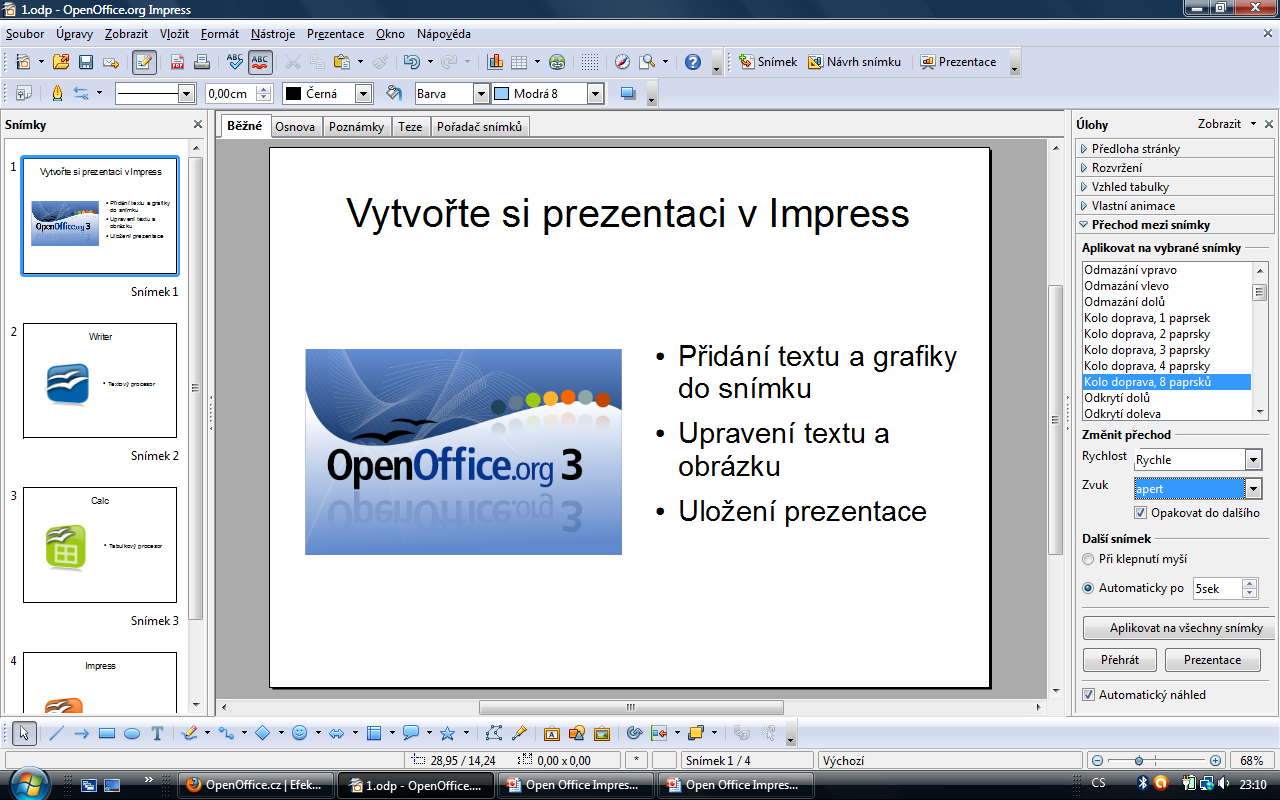 Můžete si také zvolit Rychlost: Pomalu, Střední a Rychle v sekci Změnit přechod. V sekci Další snímek si můžete vybrat Automatický přechod k dalšímu snímku po určitých, zvolitelných vteřinách nebo až Při klepnutí myši. Pokud jste s výsledkem spokojeni, můžete vybraný přechod zvolit pro všechny snímky tlačítkem Aplikovat na všechny snímky na stejné kartě Přechod mezi snímky.
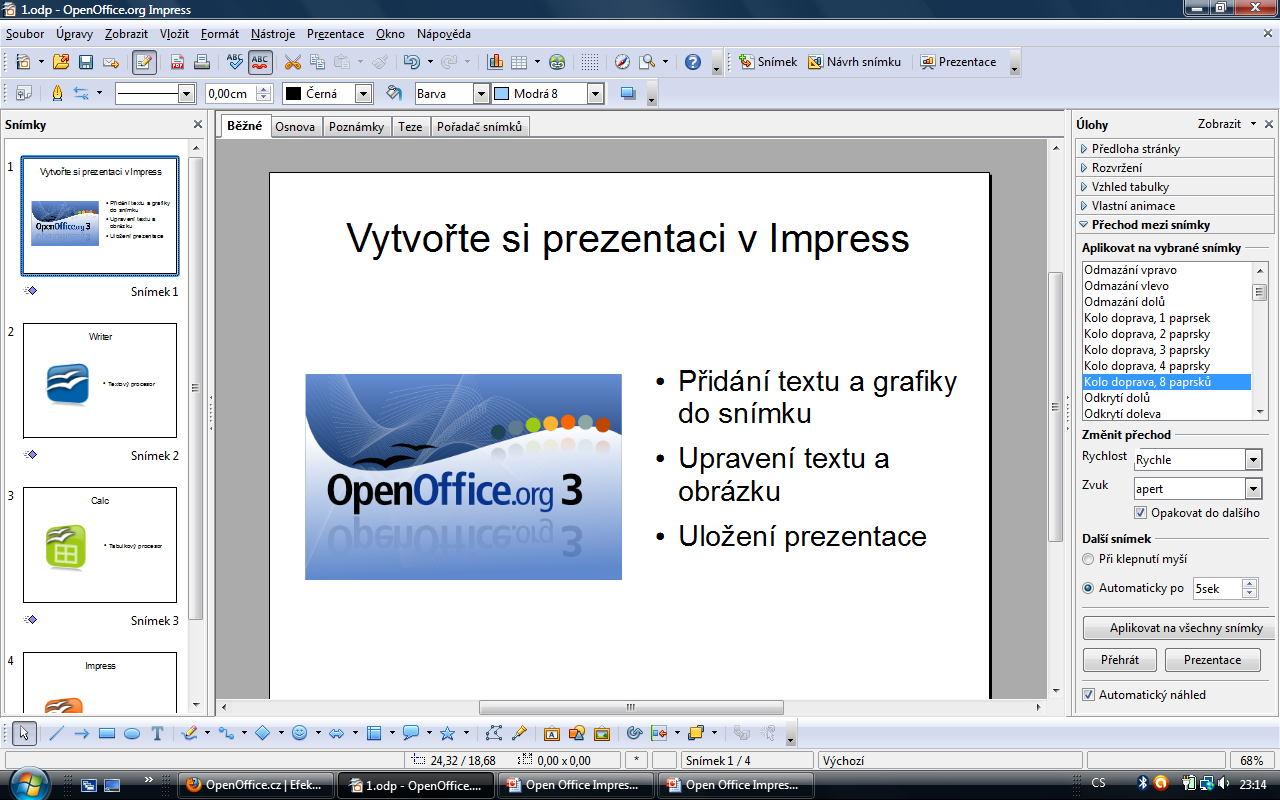 Po úpravě se v levém okně pod jednotlivými snímky objeví malinký kosočtverec. Je to upozornění, že ke snímku je přidán přechod. Pokud přesouváte, přidáváte nebo mažete snímky a kosočtverec tam nebude, je na první pohled vidět, na který snímek musíte přechod přidat.
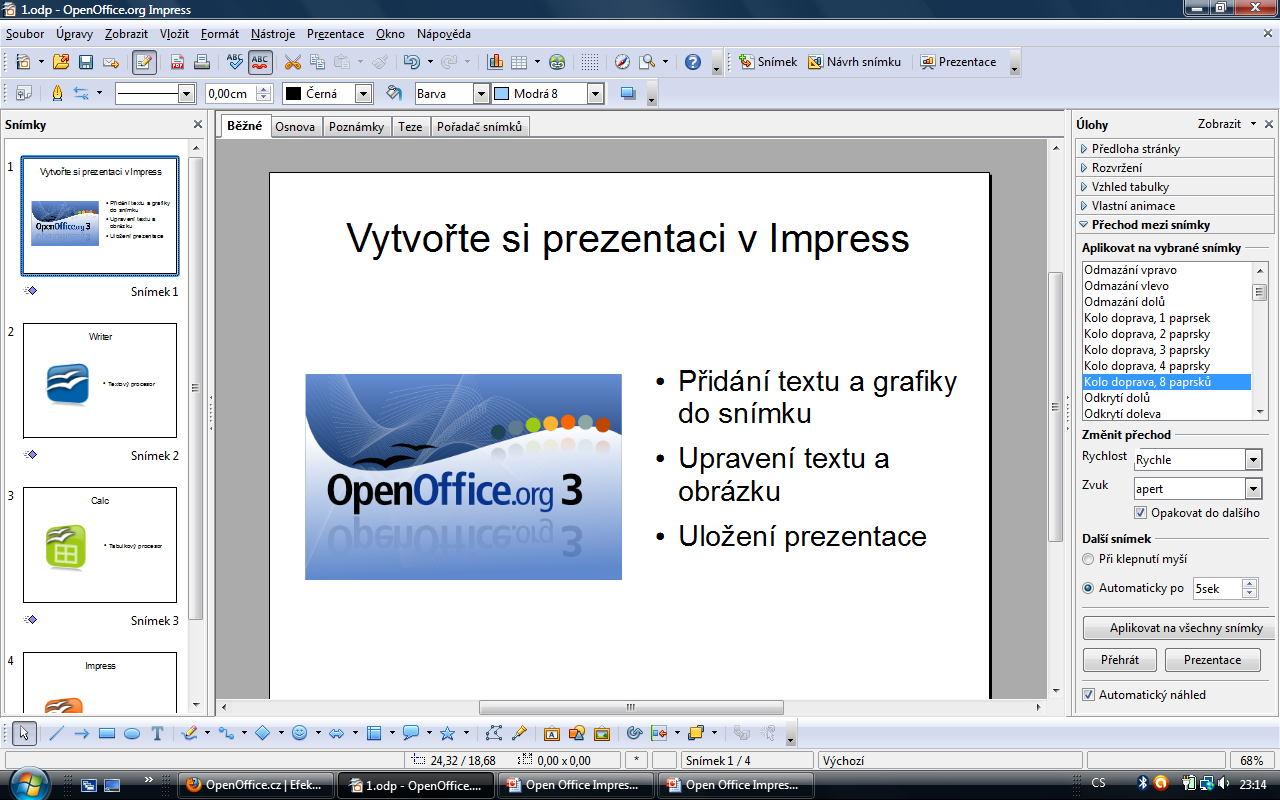 Konec
Použitý zdroj
www.openoffice.cz